Дисперсия света
Выполнила:
Севастьянова Ирина 11А
Разложение белого света в цветной спектр
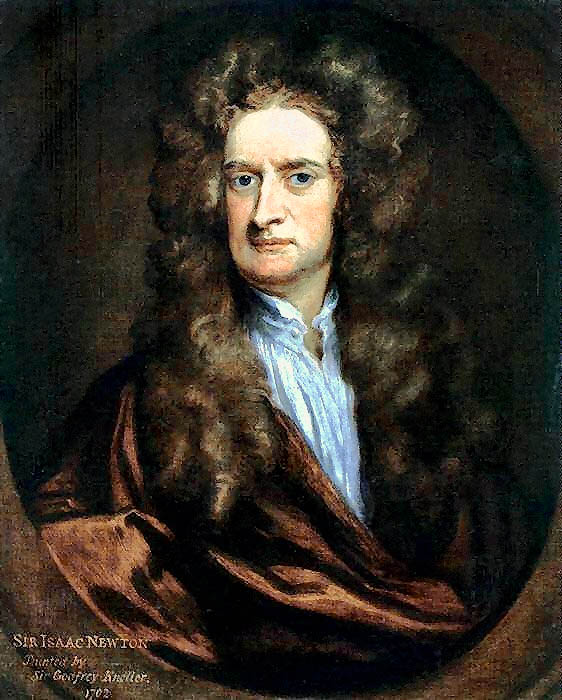 Первый шаг к разгадке цвета сделал Исаак Ньютон, когда он был еще юным выпускником Кембриджского университета. Проделав маленькое отверстие в оконной ставне, он подставил под пучок солнечногосвета треугольную стеклянную призму, и на противоположной стене заиграли все цвета радуги.Эту цветную полоску Ньютон назвал СПЕКТОРОМ.
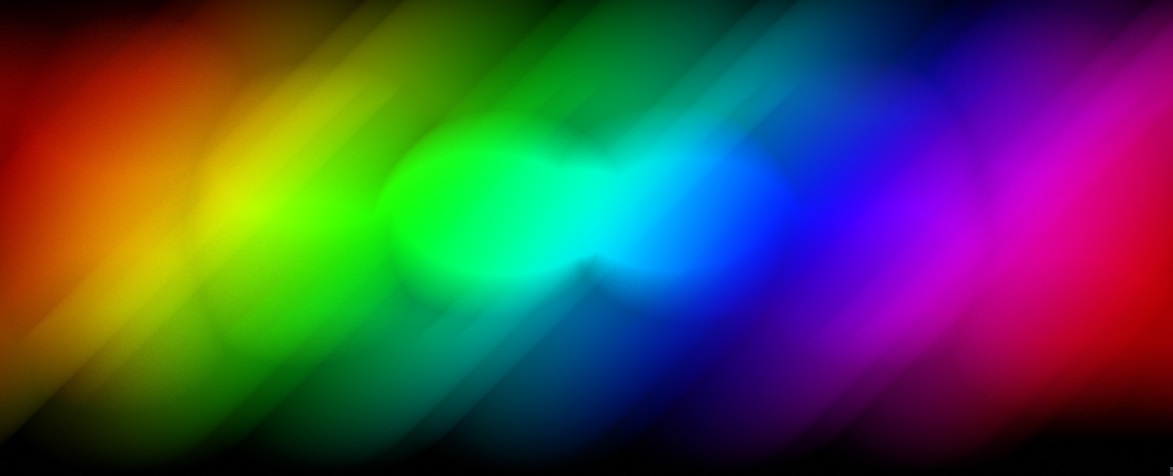 Дисперсия света
Каждый цвет радуги характеризуется своим диапазоном длин волн света. Наибольшая длина волны соответствует красному цвету (760 нм), а наименьшая – фиолетовому (380 нм) .Из того факта, что лучи разных цветов преломляются в стекле по-разному, следует вывод, что ПОКАЗАТЕЛЬ ВЕЩЕСТВА ЗАВИСИТ ЗАВИСИТ ОТ ДЛИНЫ СВЕТОВОЙ ВОЛНЫ.
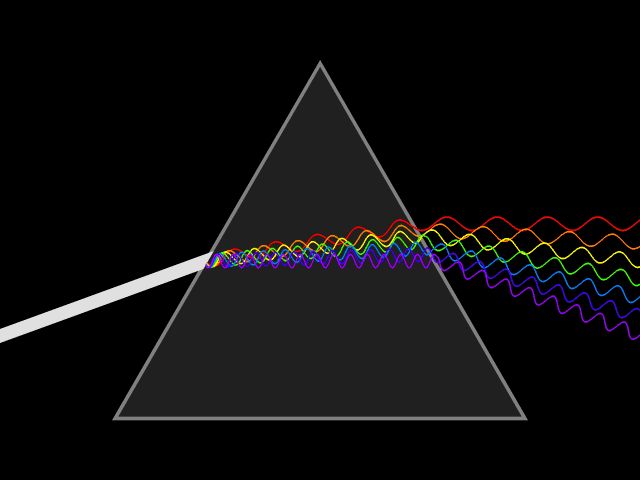 Зависимость показателя преломления света от длины волны называют ДИСПЕРСИЕЙ СВЕТА.ь
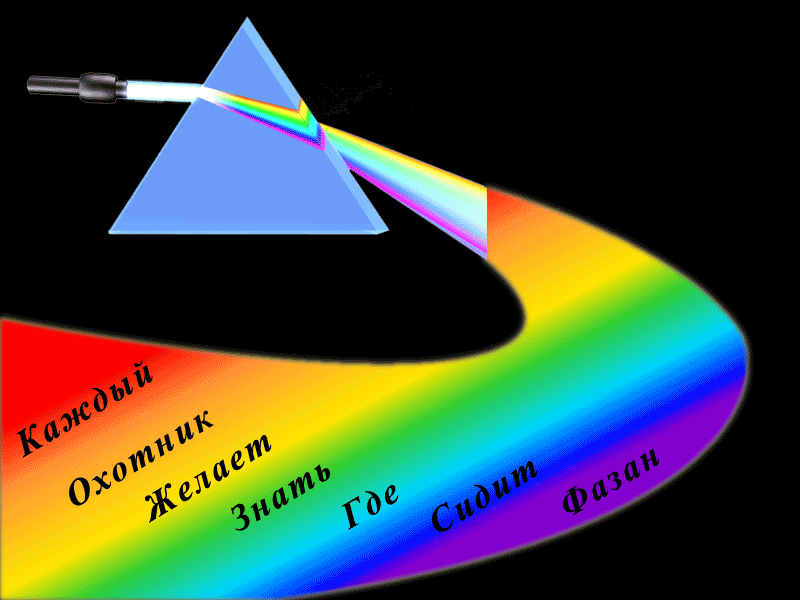 Дисперсия света позволила впервые вполне убедительно показать составную природу белого света.
Дисперсией объясняется факт появления радуги после дождя (точнее тот факт, что радуга разноцветная, а не белая).
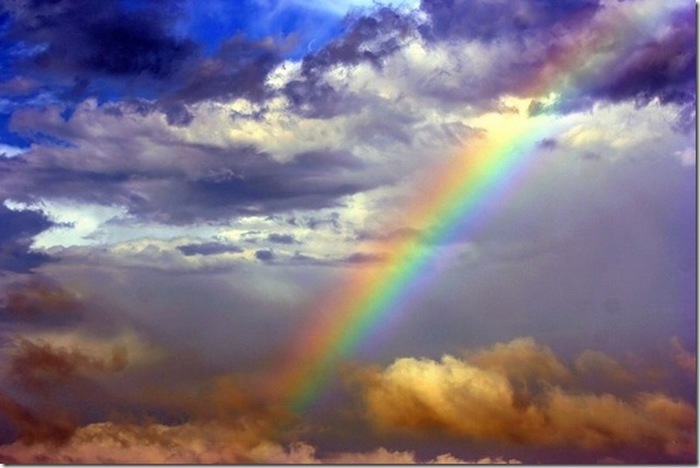 Как возникает радуга?
После дождя в воздухе остается много мельчайших капелек воды, имеющих форму шара. Когда луч света падает на такую капельку, он преломляется на поверхности капельки, затем отражается от ее внутренней поверхности и при выходе из воды в воздух преломляется еще раз.
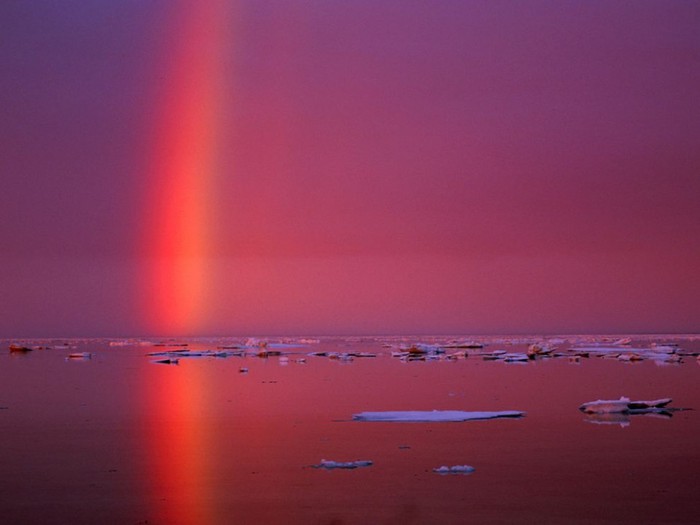 Почему мыльные пузыри 
кажутся разноцветными?
Томас Юнг
При отражении света от тонкой пленки происходит ИНТЕРФЕРЕНЦИЯ волн, отраженных двумя ее поверхностями.
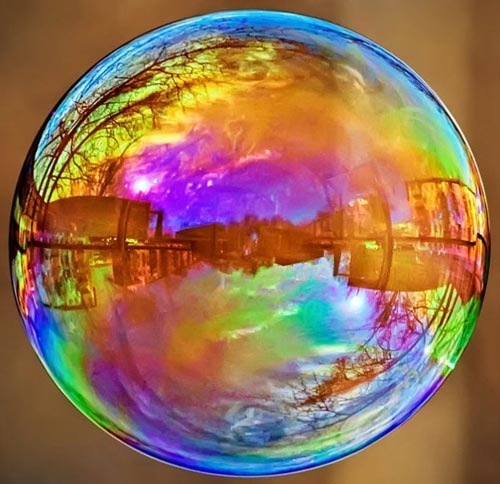 Спасибо за внимание.